STATS 100A: Probability


Instructor: Ying Nian Wu
Email: ywu@stat.ucla.edu
Office hour: before lecture or by appointment
http://www.stat.ucla.edu/~ywu/teaching.html
Goal: Introduce basic concepts and methods in probability theory

Pre-requisite: Calculus (and linear algebra)

Coursework: Weekly homework assignments (70%) 
                        Final Exam (30%)
Textbooks 

No required textbooks. 
Slides/videos will be posted. 
Reference: Ross, S., A First Course in Probability
                       (download from internet)
Plan 
   Part 1: basic concepts and rules through examples
   Part 2: random variables --- one at a time
   Part 3: two or more random variables
Emphases

Concepts, intuitions
Calculations in precise notation
Scientific applications
Homework

Assigned Friday
Due next Friday (upload pdf)
Mainly based on the lectures
Important calculations in lectures in more details
Extensions and explorations
Why do we need probability theory?
In the following, all the pictures are taken from internet and all the credits belong to the authors
The content of this lecture will not be in the homework assignments and final exam
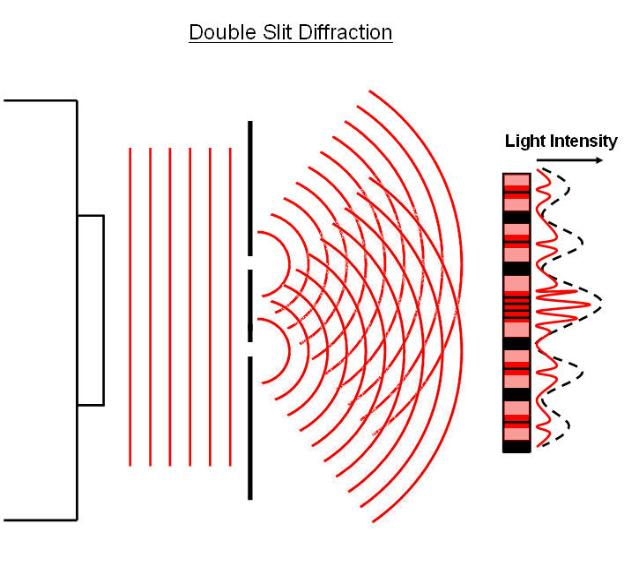 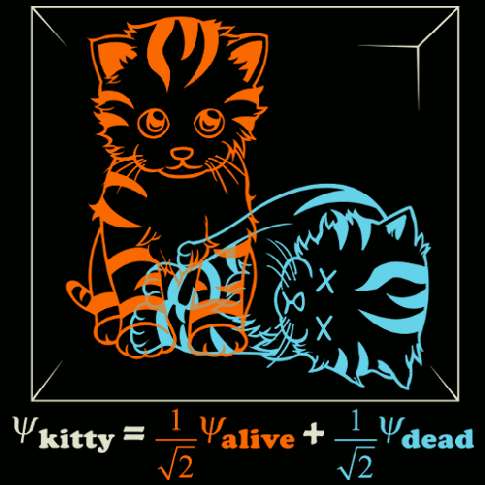 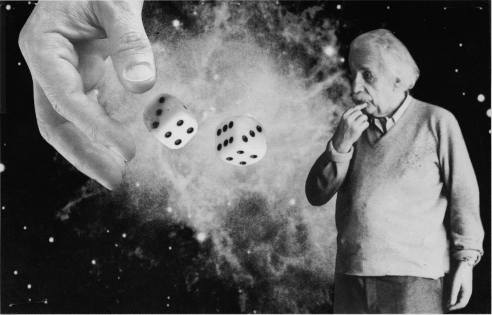 At the most fundamental level, the physical laws are probabilistic
Two-slit experiment: an electron goes through two slits simultaneously
                                       like water waves that can be superposed
The evolution of wave function is governed by Schrodinger equation
 Born: |wave function|^2 = probability density function     
 Observer’s measurement, wave function collapses
Heisenberg uncertainty principle
Bohr: wave-particle duality
Einstein (against probabilistic interpretation): God does not play dice
Schrodinger (also against) cat paradox: superposition of alive and dead
Two-slit experiment
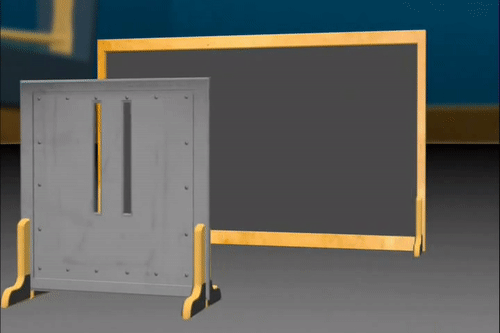 Wave function  probability density
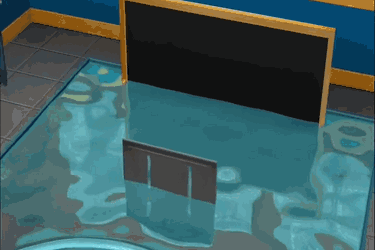 Electron cloud: population of possibilities 
probability density
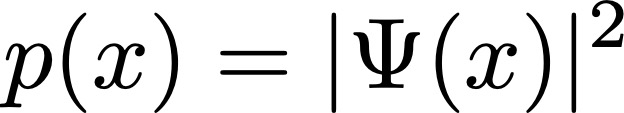 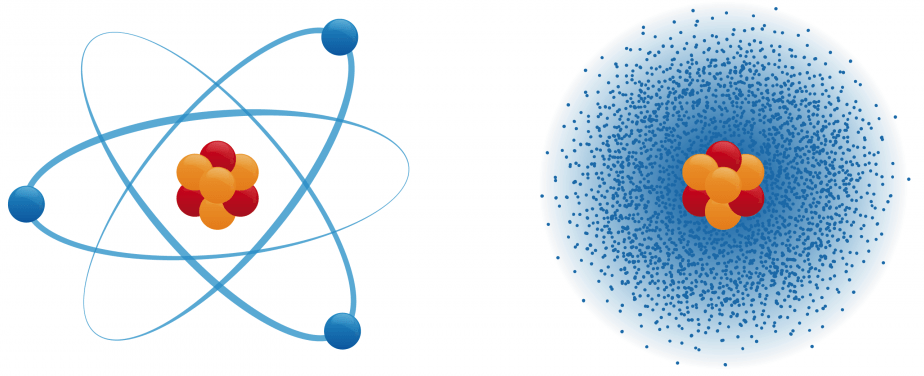 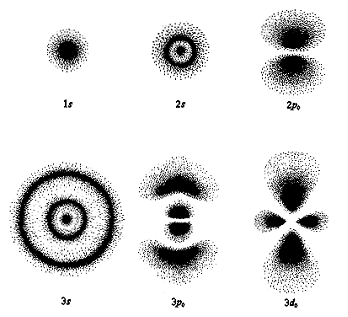 Particle decay
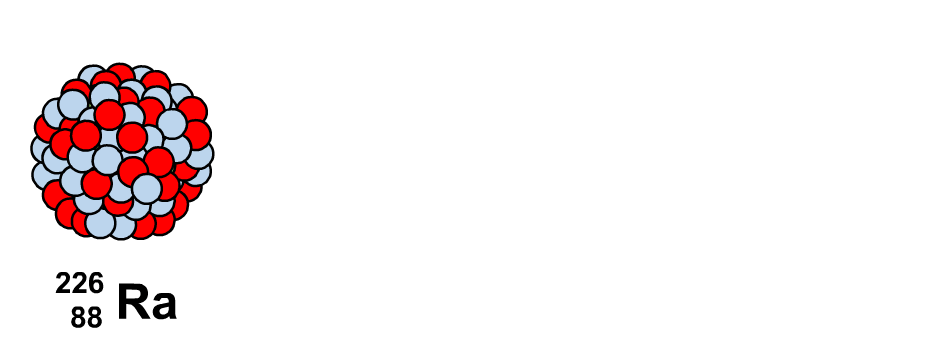 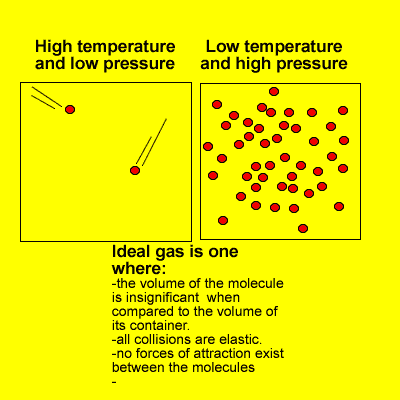 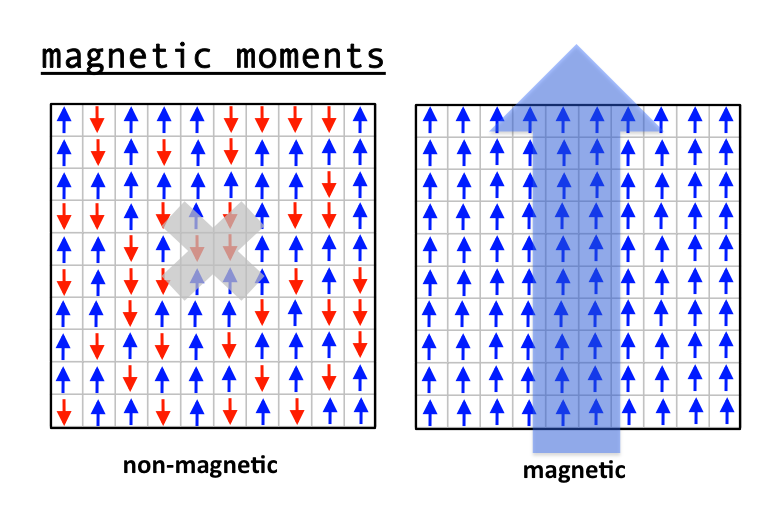 Even if physical laws are deterministic
If we study the motions of 10^23 elements, we need statistical models
Configuration X in Omega = {X: energy(X) = fixed}
    X(t) evolves in Omega and traverses every configuration with equal frequency
    at a random time t, X(t) ~ uniform(Omega)  subsystem x(t) of X(t)
Ideal gas: temperature, pressure etc. are statistical properties
Ferromagnetism: Ising model, magnetism is also statistical property
Phase transition:  water/ice/gas, same model different distributions
Arrow of time: increase in entropy, again a statistical property
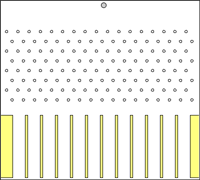 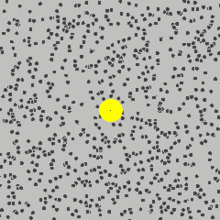 Brownian motion: dust particles in water show zig-zag paths
Einstein: caused by bombardments from invisible water molecules 
                established existence of molecules and atoms 
Left: 2D; Right: 1D simplified, Galton board/quincunx, Gaussian, CLT
Stochastic differential equation
Finance, Black-Scholes equation
Diffusion models for generative AI
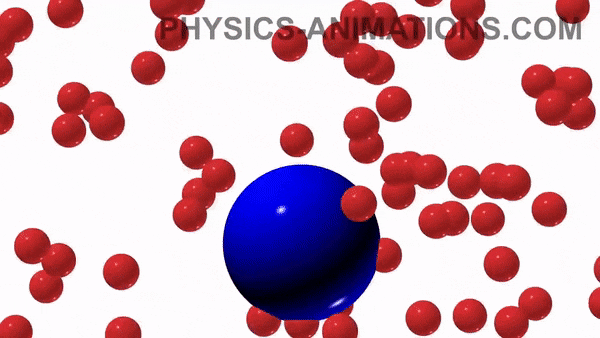 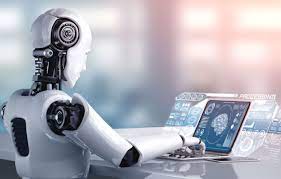 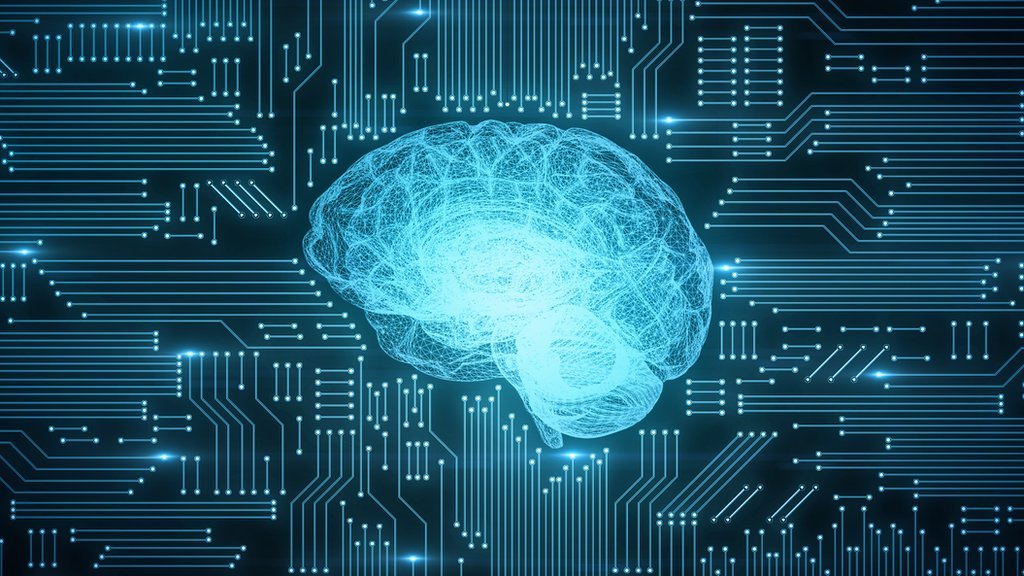 Artificial intelligence, machine learning, deep learning, 
computer vision, natural language processing, robotics …
All based on probabilistic framework 
Training data come from a probability distribution

Learn about this probability distribution


Generalize to testing data: x: instruction, y: completion
Memorization and generalization
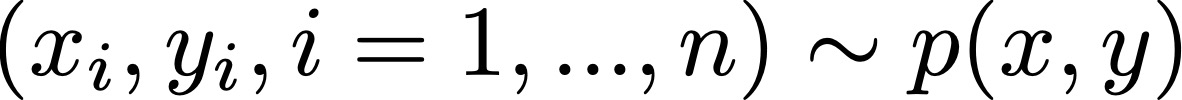 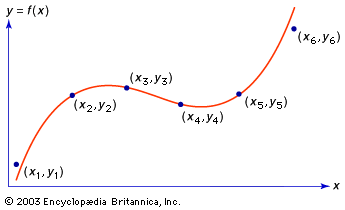 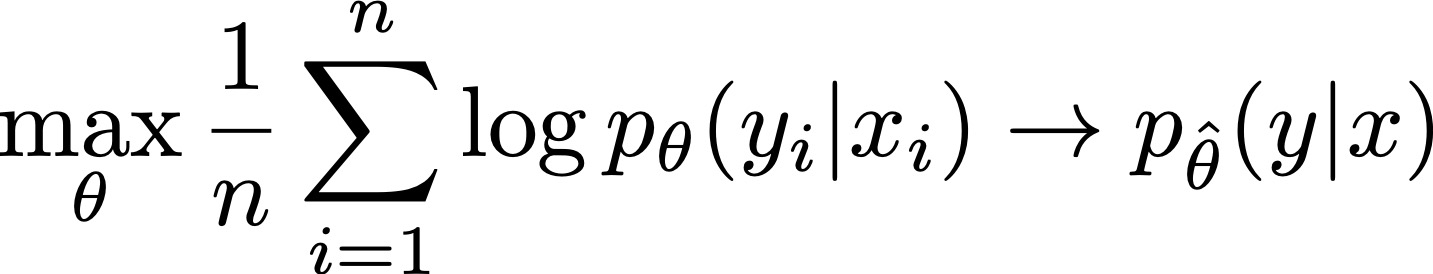 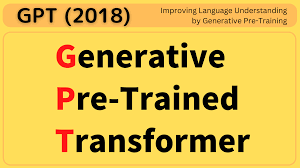 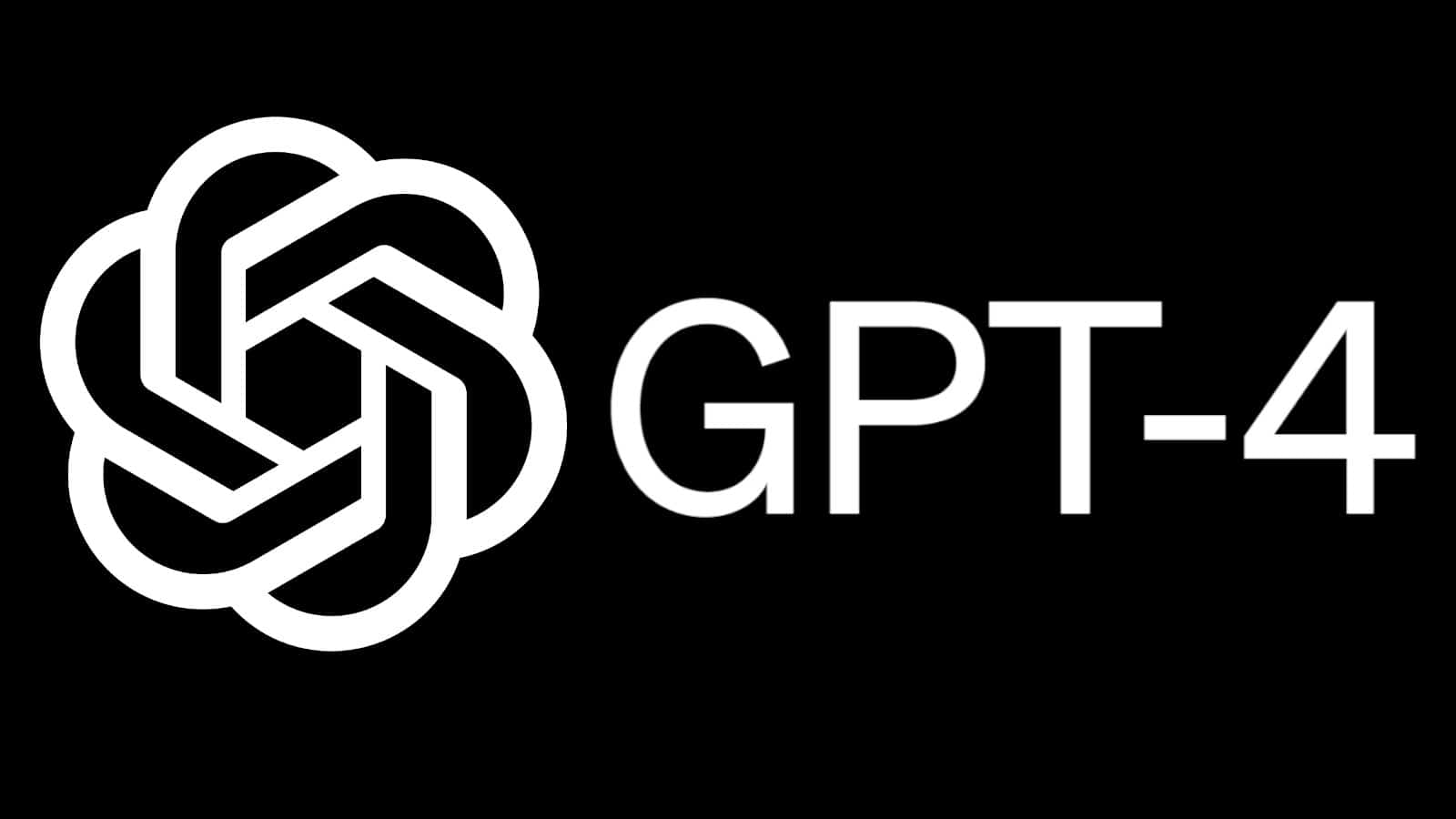 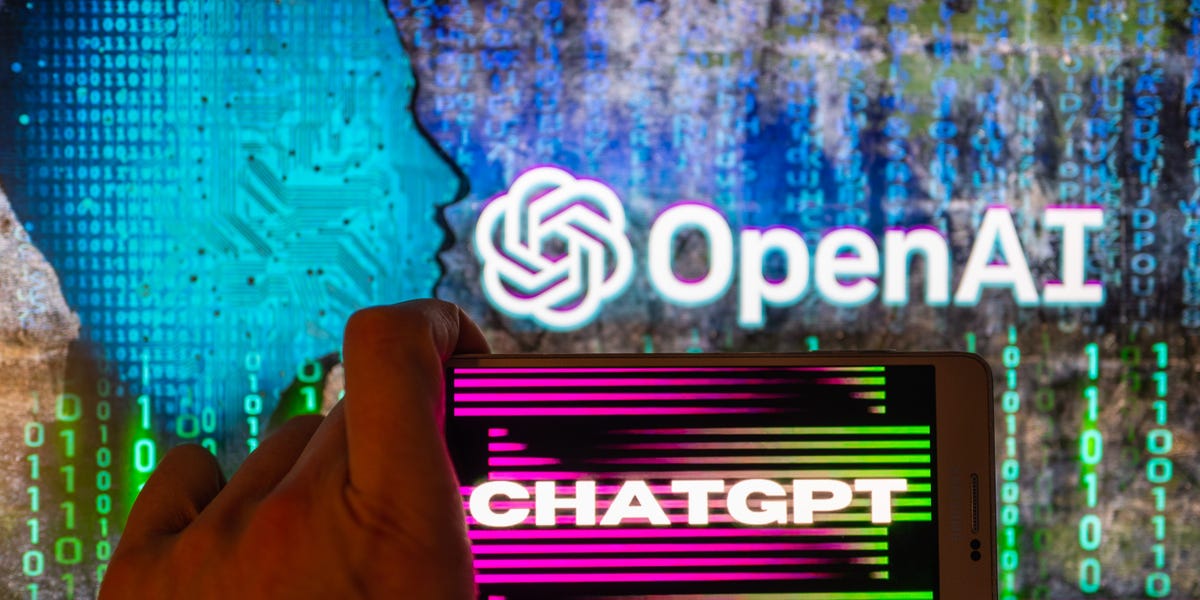 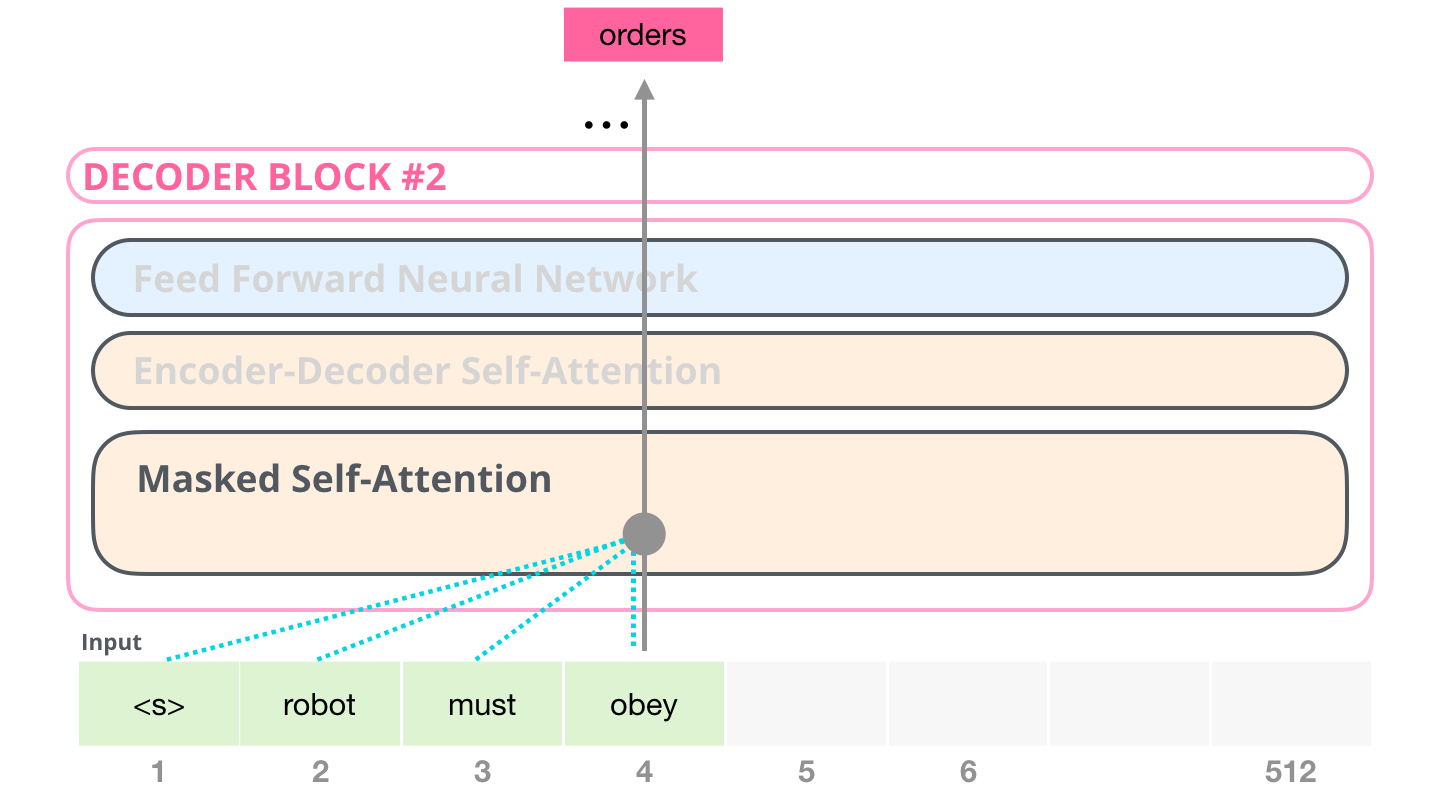 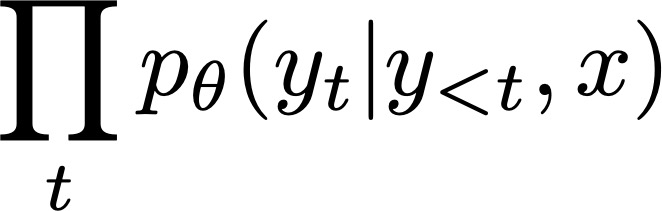 next word prediction
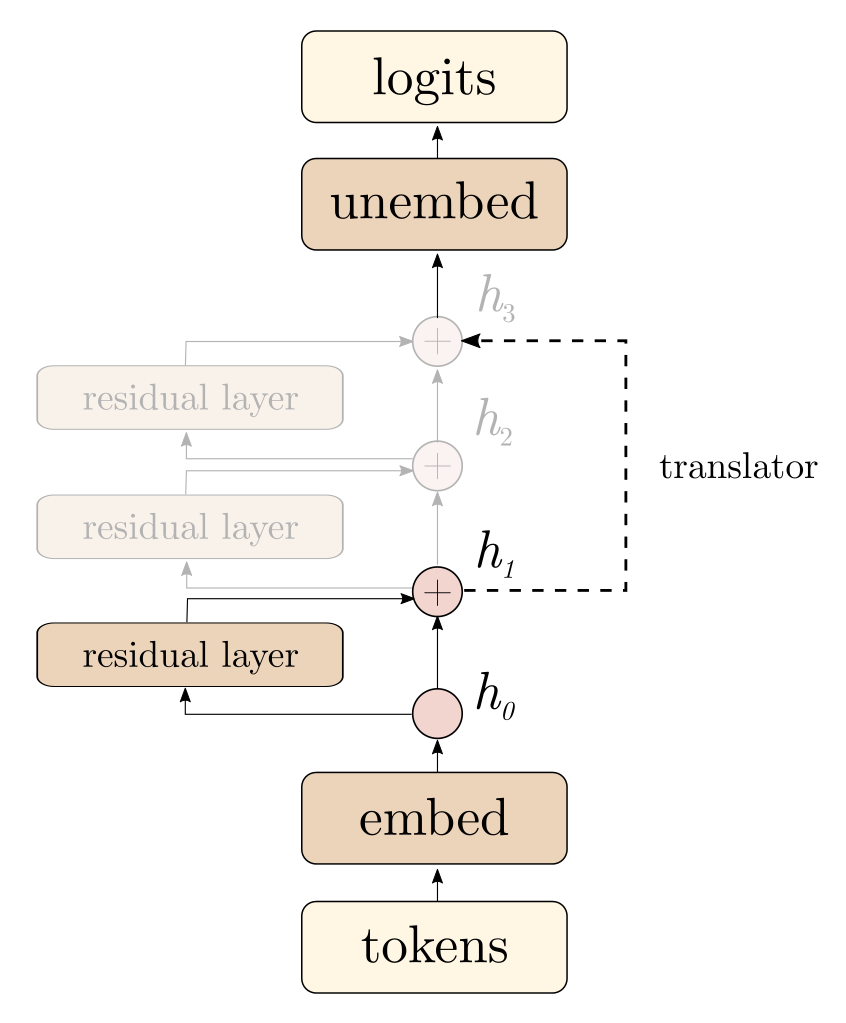 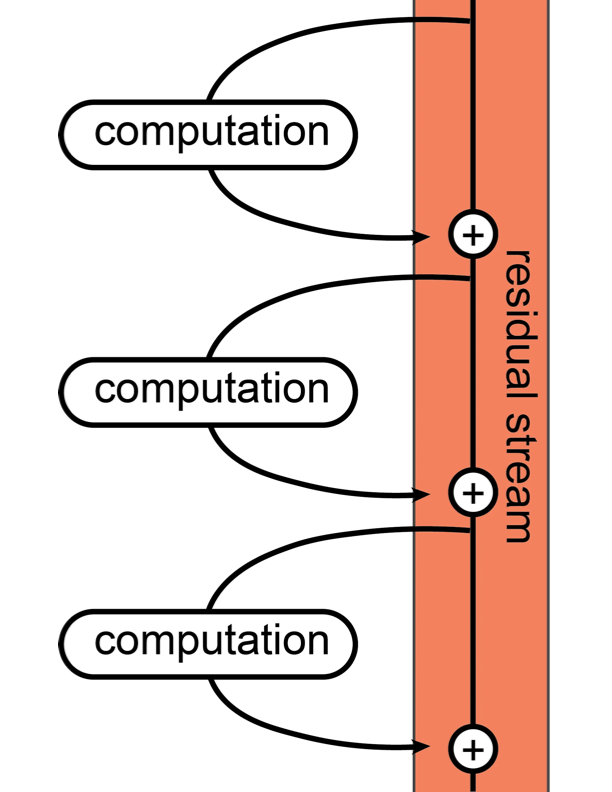 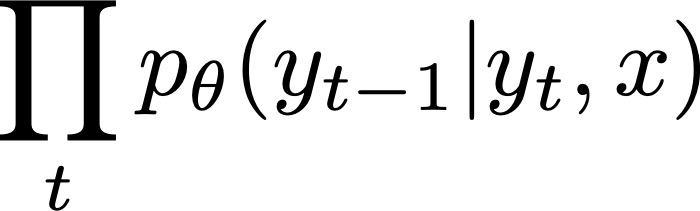 Diffusion denoising probability model
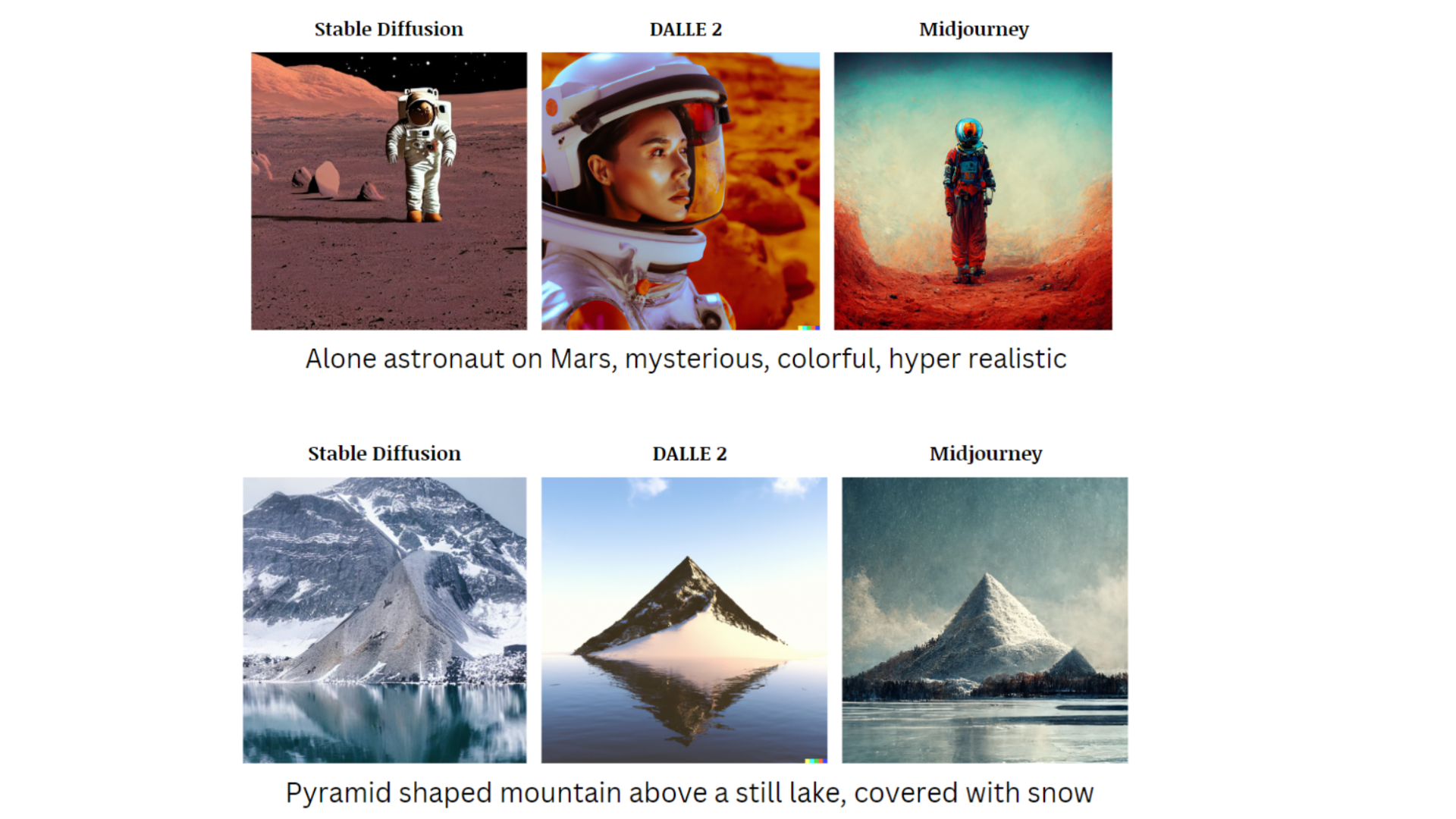 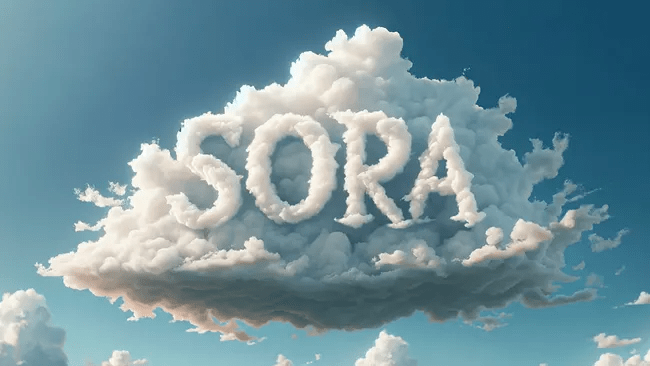 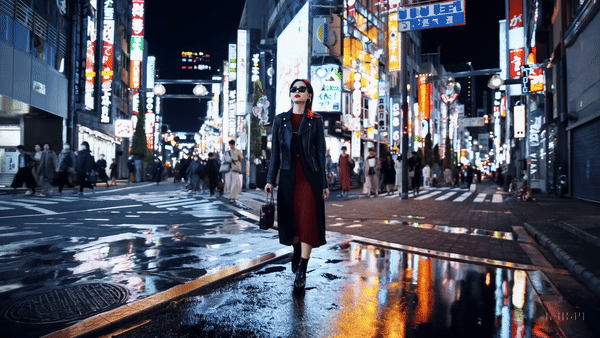 Prompt: A stylish woman walks down a Tokyo street filled with warm glowing neon and animated city signage. She wears a black leather jacket, a long red dress, and black boots, and carries a black purse. She wears sunglasses and red lipstick. She walks confidently and casually. The street is damp and reflective, creating a mirror effect of the colorful lights. Many pedestrians walk about.
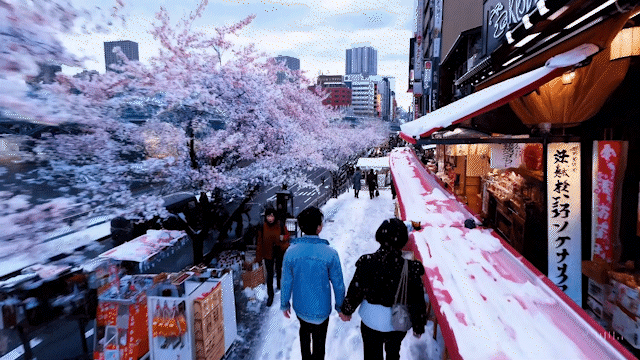 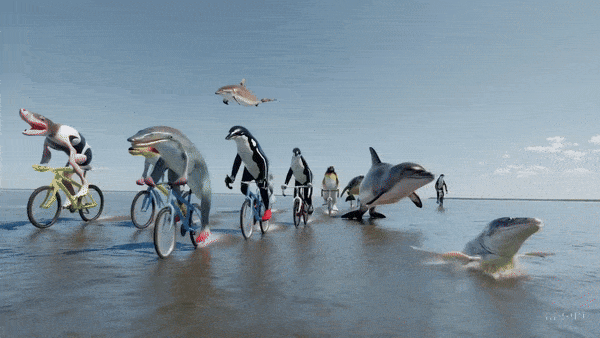 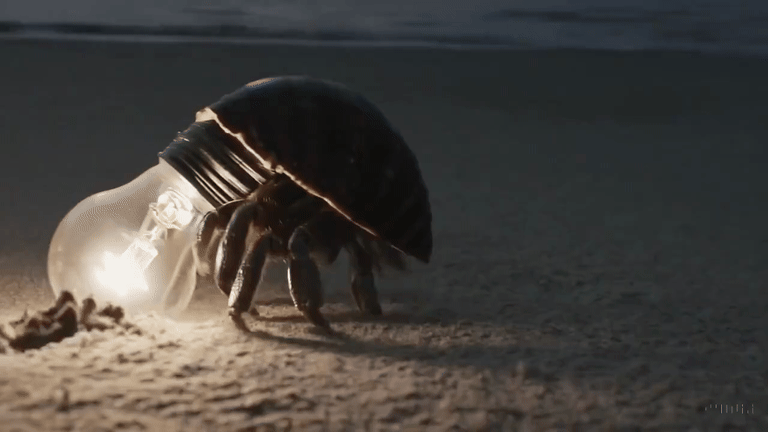 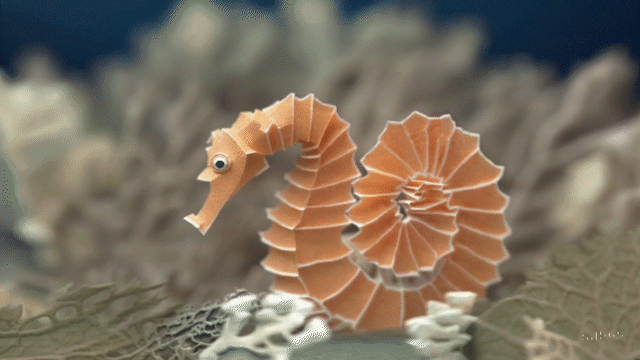 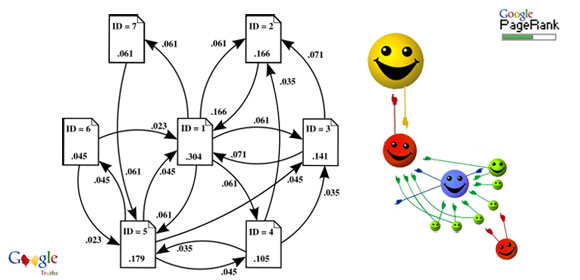 Google page-rank, random surfing model 
85% probability, randomly click a link to the next page
15% probability, randomly go to another page
Markov chain  stationary distribution
Imagine 1 billion people follow the same random walk
Eventually they will be distributed over all the webpages
Popularity of a page is based on its stationary distribution
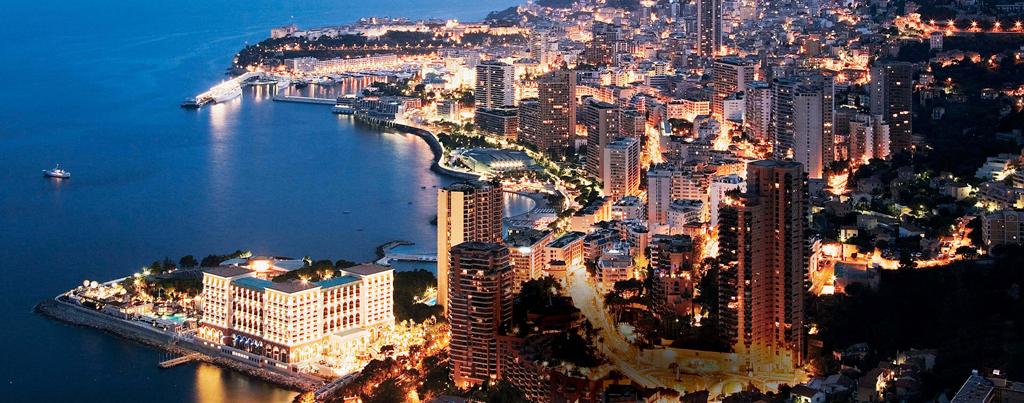 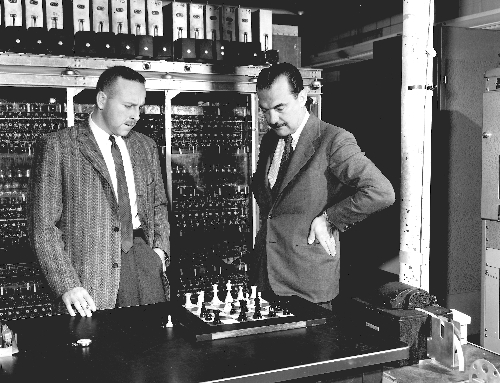 Monte Carlo algorithm
Monte Carlo – European Las Vegas 
Stan Ullman: uncle going to Monte Carlo 
Metropolis: Monte Carlo algorithm 
High-dimensional integration or optimization
Ironically, the most accurate algorithms may be based on randomness
Avoid the curse of dimensionality
population (e.g., 300 million)  sample (e.g., 1000 examples)
Metropolis algorithm: ranked #1 algorithm in scientific computing
The first computers: MANIAC 
Manhattan project:  atomic bomb, hydrogen bomb
Markov chain Monte Carlo
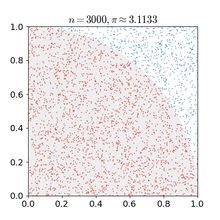 Buffon needle
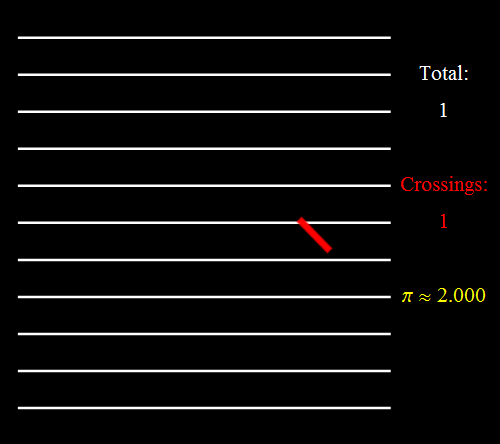 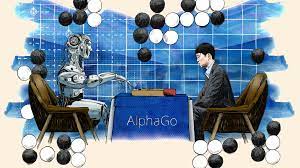 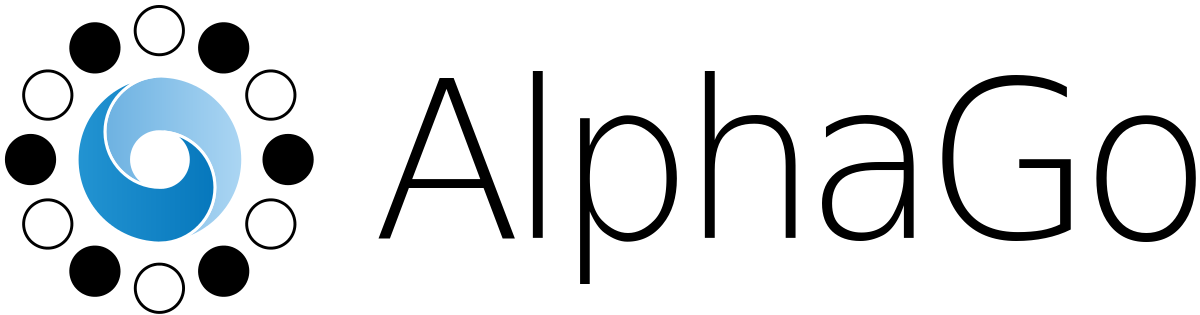 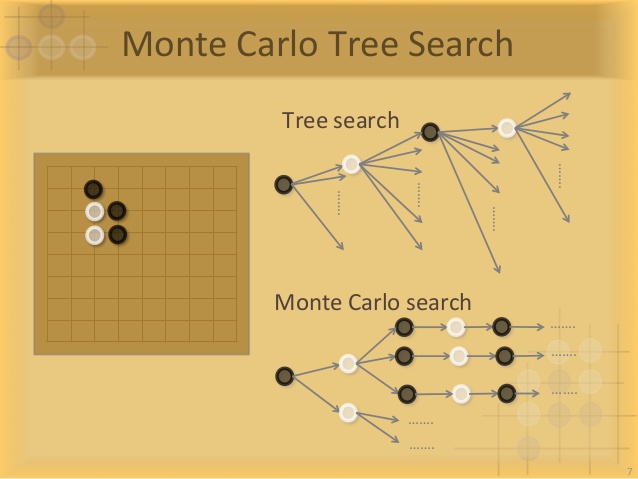 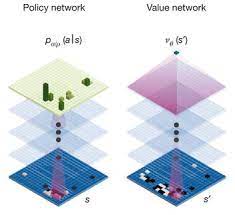 fast thinking
memory, intuition
slow thinking
reasoning, planning
Foundation for statistics, machine learning, AI, etc.

Applications in many other areas and disciplines 

Importance only comes after calculus and linear algebra
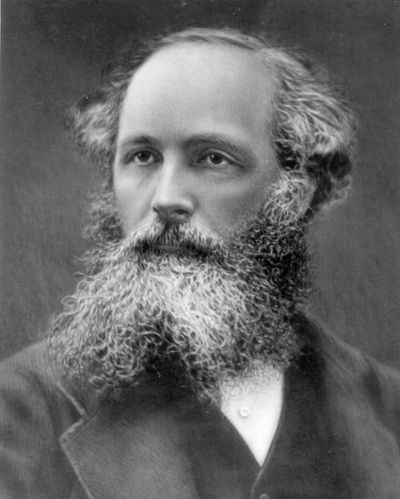 Maxwell: The true logic of this world is in the calculus of probabilities
Counting population or repetitions

a population of equally likely possibilities (e.g., US population)
sample one example from the population (e.g., a person)
population  one example
probability = population proportion (e.g., P(male) = proportion of males)
conditional probability = proportion in sub-population (e.g., P(tall|male))

a large number of independent repetitions
e.g., population  sample of many examples
sample proportion / frequency (fluctuate)  probability 
e.g., survey / poll before election, Monte Carlo

expectation = population average 
sample average (fluctuate)  expectation